Eletrocardiograma é só para cardiologista?
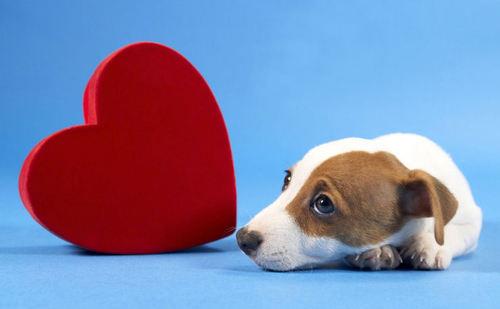 Na rotina de uma clínica ou hospital veterinário:

	O eletrocardiograma (ECG) é uma das “ferramentas” principais da análise de uma emergência. 


	Mesmo na medicina humana, nos pronto-socorros é considerado vital, em detrimento a outros exames cardiológicos de ponta
	Um traçado bem interpretado pode revelar indício de patologias cardíacas/extra-cardíacas
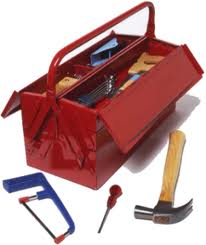 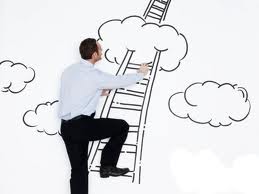 Até onde podemos chegar com o ECG
- Imprescindível para identificar arritmias cardíacas (efetivo em 99% dos casos)- Útil na avaliação dos aumentos de volume das câmaras cardíacas (60 a 70% de efetividade para detectar cardiomegalia)- Indispensável nas síndromes isquêmicas- Prover evidências de patologias do pericárdio - Monitorar doenças sistêmicas que se apresentam como potenciais geradoras de arritmias (neoplasia esplênica, dilatação gástrica/vólvulo, doença do trato urinário inferior felino)
- Auxiliar no diagnóstico de cardiopatias inespecíficas (miocardite, endocardite ou neoplasia)- Ajuda a estabelecer prognósticos: inclusive um planejamento pré-cirúrgico adequado e monitorar as respostas terapêuticas (como o emprego de antiarrítmicos)- Pode detectar desequilíbrios eletrolíticos- Útil na avaliação de procedimentos de certas centeses- Muitas vezes decisivos para registros permanentes
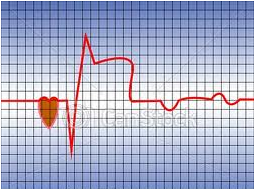 O ECG é um exame:

	- Pouco dispendioso
	- Sem custo operacional
	- Apreciado por profissionais e proprietários
	- Fácil, rápido e não invasivo

	O investimento é o conhecimento!

	“Mesmo diante de toda tecnologia de ponta,  uma interpretação eletrocardiográfica de qualidade é indispensável”
Causas do aumento da casuística de cardiopatas nos cães e gatos: 


	- maior número de animais encaminhados á clínicas e hospitais
	- proprietários que cuidam melhor do seu pet
	- maior expectativa de vida dos cães
	- melhora nos meios de diagnósticos
	- meios diagnósticos mais disponíveis
	- aumento de profissionais capacitados para os diagnósticos e condutas
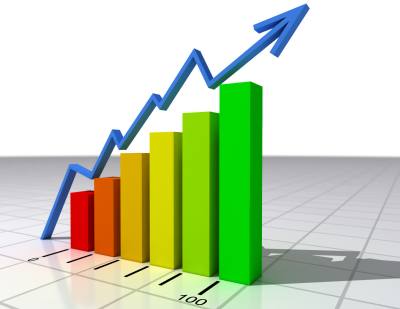 A incidência de cardiopatia é estimada em:

	- 25% dos cães entre 9 e os 12 anos de idade
	- 33% de cães com 13 anos ou mais de idade

	Fonte: Cid Figueiredo
(Geriatria clínica dos caninos e felinos)
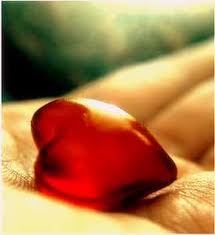 Já pensou por exemplo, fazer do ECG uma rotina para os cães de meia idade ou idosos?
	Monitorar todas as cirurgias e os internados?
	Ou um serviço diferenciado para os cães que freqüentam o banho e tosa?
	

	O médico veterinário se sentiria mais seguro e proprietário mais confiante pelo interesse demonstrado pelo profissional... 

	Existe uma condição básica: o aprendizado!
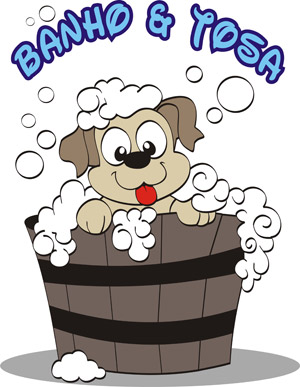 O   CURSO

	- Facilitar e encurtar o tempo de aprendizado
	- O curso é apostilado (livro) = encurtar tempo
	- Teórico-prático
	- Histórico de 23 anos (experiência de inúmeros casos)
	- Literatura única, nacional e atualizada
	- Ensinar a base eletrocardiográfica (espécies)
	- Importante para cirurgiões e anestesistas
	- Imprescindível para os intervencionistas e aos colegas que pretendem seguir cardiologia
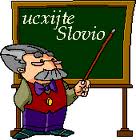 Após o curso o clínico, deverá:



	
	- Saber até onde o ECG pode auxiliar o diagnóstico no dia-a-dia da clínica
	- Identificar as arritmias, para que possa intervir da melhor forma possível
	Ter segurança diante de um paciente monitorado durante uma cirurgia
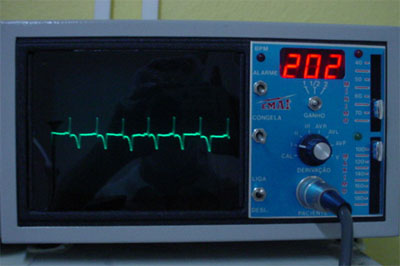 E principalmente utilizar o ECG no sentido de prestar um serviço de qualidade diante de uma emergência
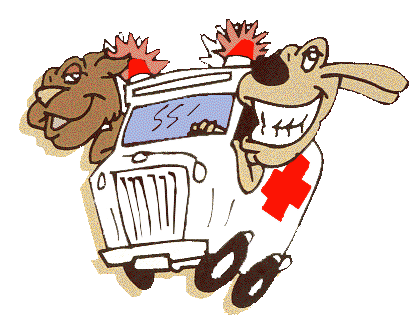 O ECG também pode auxiliar o clínico no diagnóstico de diversas patologias extra-cardíacas, como:
Pancreatite
Colapso traqueal
Piometra
Traumatismo craniano ou na medula espinhal
Acidente vascular cerebral (AVC)
Neoplasias do sistema nervoso central
Encefalites
Hipertireoidismo
Hipotireoidismo
Doença pulmonar obstrutiva crônica
Hipertermia e insolação
Insuficiência renal
Pode indicar se o paciente com síndrome urológica felina e obstrução ureteral, encontra-se em estágio avançado da patologia
Compressão do nervo vago (por neoplasias cervicais [carótidas ou tireoidianas] ou torácicas), pode refletir no ECG
Doença de Addison
Síndrome de Cushing
Choque elétrico
Mensurar se processos sistêmicos estão  repercutindo no miocárdio = Infecciosos, tóxicos, hipóxia, anemia, uremia, parvovirose, dilatação gástrica/vólvulo, torção ou neoplasia esplênica
Doença Pericárdica (Pericardite e Efusão pericárdica)
Pneumotórax
Edema pulmonar 
Pneumonia
Efusão pleural
Derrames pleurais (linfossarcoma)
Traumatismos (derrame pericárdico, pleural)
Enfisema (pulmonar ou subcutâneo)
Hipoalbuminemia
Em certos casos, direcionar o diagnóstico para uma tuberculose em cães
Linfossarcomas e peritonite infecciosa felina
Anasarca (hipoalbuminemia)
Leucemia felina com linfoma
Hipercalemia
Hipocalemia
- Animais diabéticos cetoacidóticos
Insuficiência renal oligúrica ou anúrica
Ruptura da bexiga urinária
Hipocalcemia 
Eclâmpsia
Hipoparatireoidismo secundário nutricional
Grande perda de fluído secundário a diarréia        e no íleo paralítico
Síndrome de má absorção intestinal
Falência renal com retenção de fósforo
Hipercalcemia
Hiperparatireoidismo
Pseudohiperparatireoidismo com linfomas
Mieloma múltiplo
Leucemia
Hipoglicemia
Tumores funcionais da tireóide
Hipotermia
Dilatação gástrica e vólvulo
Avaliação da toxicidade da doxirrubicina
Auxiliar na intoxicação por bufotoxina (sapo) e por chocolate
Hipertensão arterial
Não, o ECG não é prerrogativa só do cardiologista e/ou do anestesista!







	Mas também de todo o clínico que procura disponibilizar para o seu paciente, tudo o que a ciência concede para deixá-lo feliz!
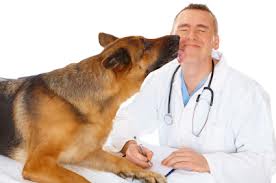 Curso baseado no livro “O eletrocardiograma na medicina veterinária” (Editora Roca, 2011), de Luiz Henrique Filippi

www.eletrocardiogramavet.com.br

lhfilippi@terra.com.br
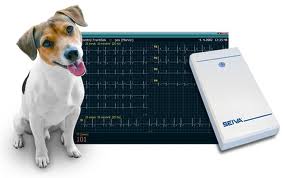